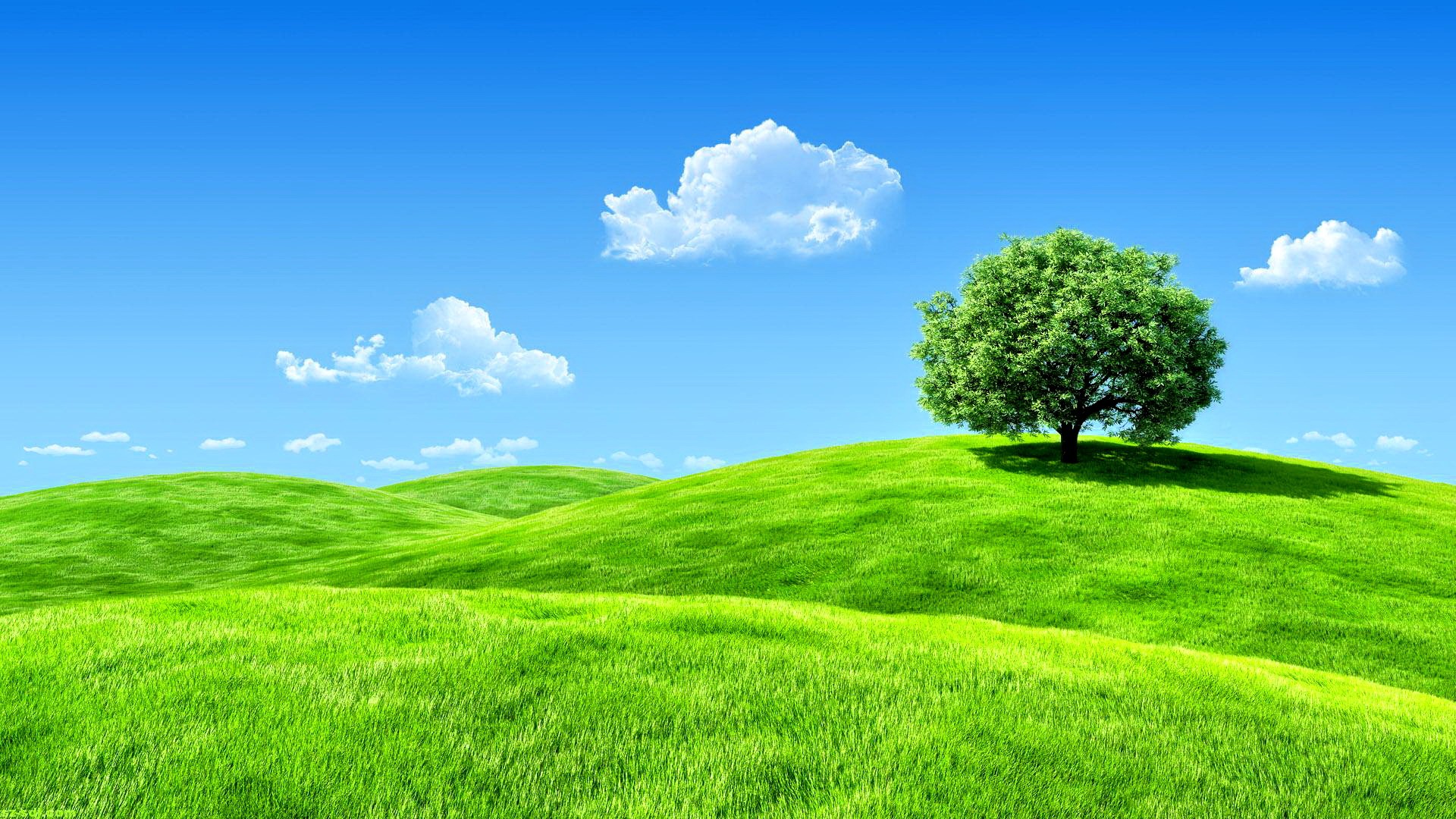 ĐẠI SỐ 9
Tiết 11. LUYỆN TẬP
BIẾN ĐỔI ĐƠN GIẢN BIỂU THỨC 
CHỨA CĂN THỨC BẬC HAI (tiếp)
Giáo viên: Trần Minh Đông
KHỞI ĐỘNG - KTKT
Câu 1: Viết các công thức biến đổi biểu thức chứa căn thức bậc hai đã học?
Câu 2: Rút gọn biểu thức sau:
PHÉP BIẾN ĐỔI ĐƠN GIẢN BIỂU THỨC CHỨA CĂN THỨC BẬC HAI
1- Đưa thừa số ra ngoài dấu căn:
2- Đưa thừa số vào trong dấu căn:
3- Khử mẫu của biểu thức lấy căn:
4- Trục căn thức ở mẫu:
KHỞI ĐỘNG - KTKT
Câu 2: Rút gọn biểu thức sau:
Giải:
KHỞI ĐỘNG - KTKT
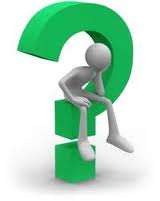 Với                                 Tìm giá trị lớn nhất cuả P?
Ta có:
Dấu “=” xảy ra khi
Vậy Max P=1/4 khi x=1/4
Tiết 11. LUYỆN TẬP
3- DẠNG 3:  PHÂN TÍCH ĐA THỨC THÀNH NHÂN TỬ
Bài 55 ( sgk / 30)
Phân tích thành nhân tử ( với a, b, x, y là các số không âm)
Bài giải
Tiết 11. LUYỆN TẬP
4- DẠNG 4: SO SÁNH
Bài tập 73- SBT- 14: So sánh
Bài giải
Ta có:
Vì
Hay
Tiết 11. LUYỆN TẬP
1- DẠNG 1: Rút gọn biểu thức
Bài tập 74- SBT- 14: Rút gọn biểu thức:
Bài giải
Tiết 11. LUYỆN TẬP
5- DẠNG 5: Giải phương trình, tìm x:
Bài tập 77- SBT- 15: Tìm x biết:
BÀI TẬP VỀ NHÀ
- Xem lại các bài đã giải.
- Làm các bài còn lại SGK
Làm bài tập 75, 77c, d ; 78/SBT trang 15
 Tiết sau: Rút gọn biểu thức chứa căn thức bậc hai